Chào mừng quý thầy cô và các bạn học sinh về dự  môn âm nhạc
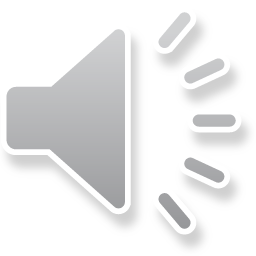 Hỏi HS câu giai điệu và tranh, từ gợi ý trong tranh nói về Bài hát gì đã học.
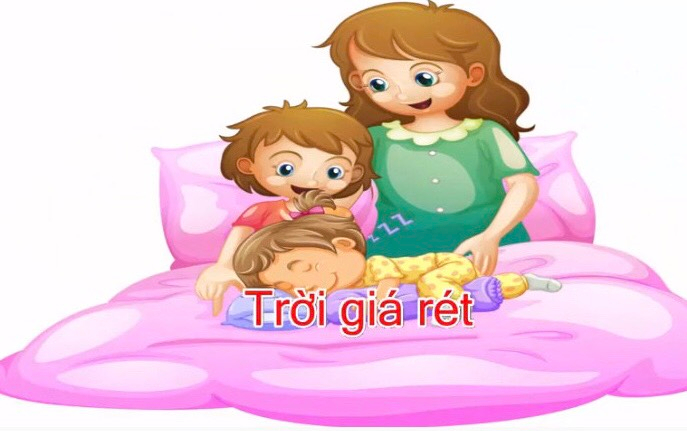 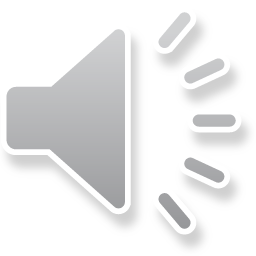 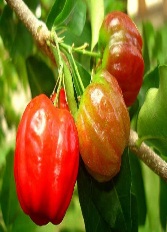 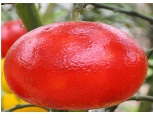 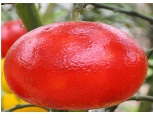 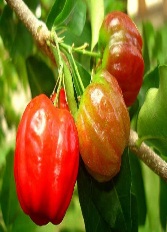 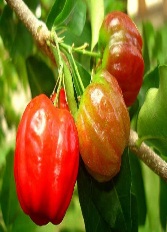 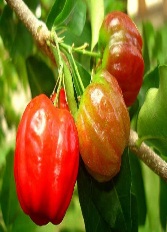 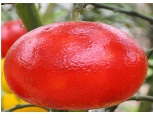 TIẾT 23
Học hát: bài Chim Sáo
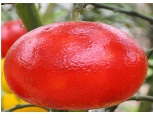 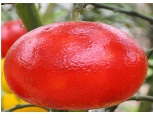 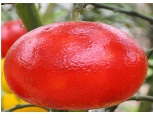 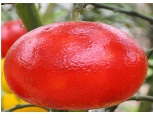 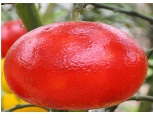 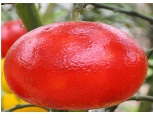 Dân ca Khơme
                                                     Sưu tầm: Đặng Nguyễn
- Dân tộc Khmer ở Việt Nam sống tập trung ở tại các tỉnh Nam Bộ như Trà Vinh, Sóc Trăng, Kiên Giang, An Giang, Bạc Liêu, Cần Thơ, Vĩnh Long... Cuộc sống của người Khmer gắn liền với nghề canh tác lúa nước
Giải thích từ khó: Đomboong nghĩa là quả Đa
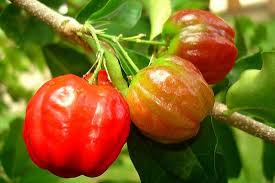 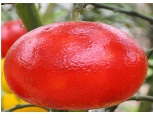 CHIM SÁO
                                                                                                                          Dân ca: Khơme
                                                                                                                                        Sưu tầm: Đặng Nguyễn
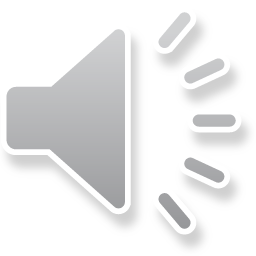 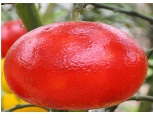 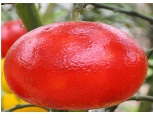 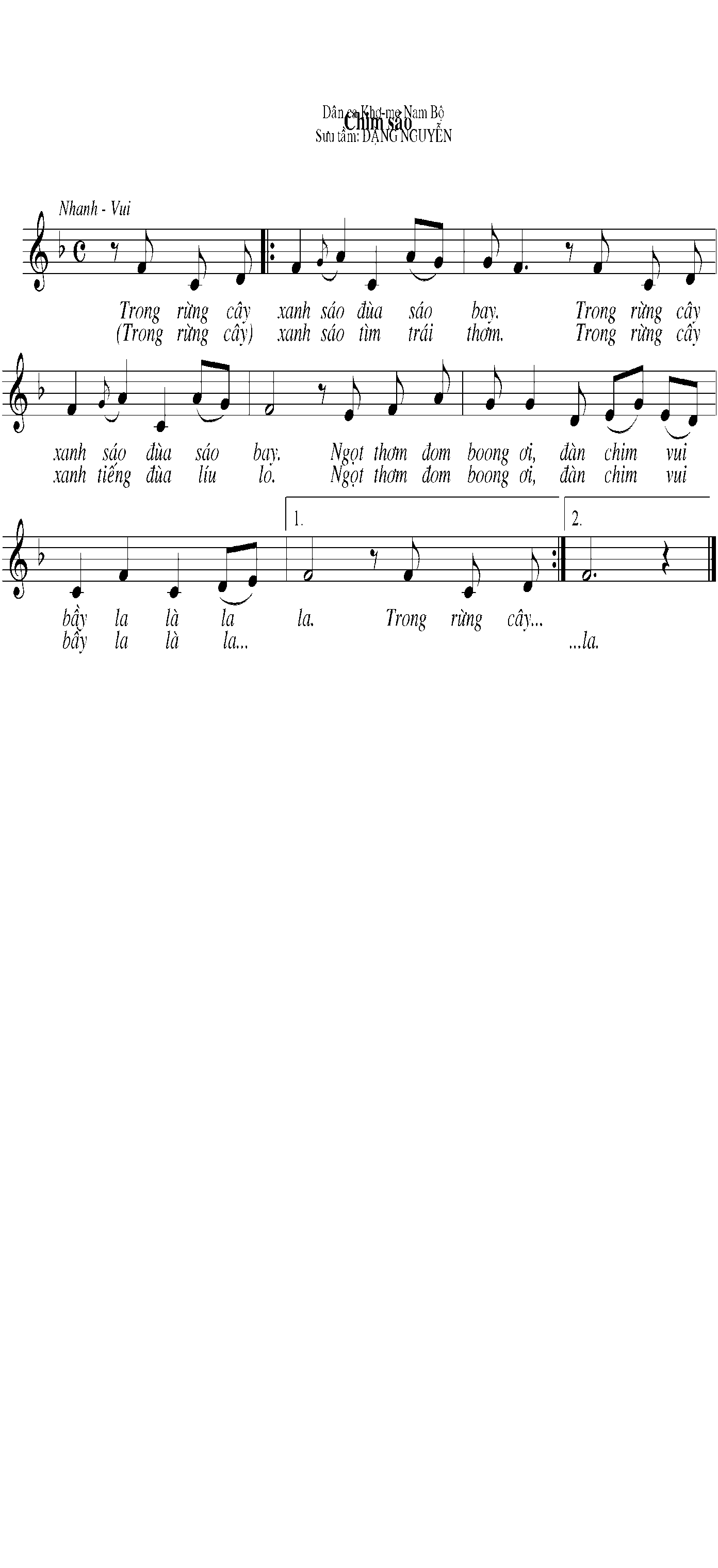 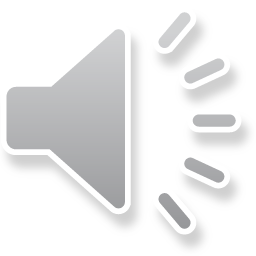 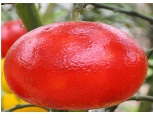 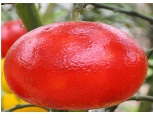 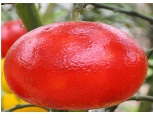 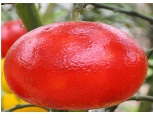 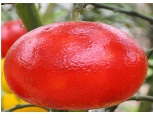 HD đọc lời ca
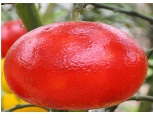 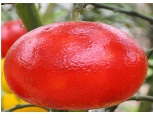 Lời 1.
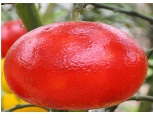 Câu 1: Trong rừng cây xanh sáo đùa sáo bay. 
Câu 2: Trong rừng cây xanh sáo đùa sáo bay. 
Câu 3: Ngọt thơm đom boong ơi, đàn chim vui bầy
Câu 4: la là la la.
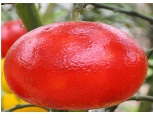 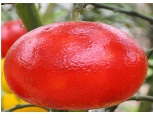 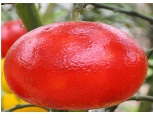 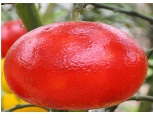 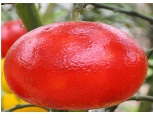 Lời 2
Trong rừng cây xanh sáo tìm trái thơm. 
Trong rừng cây xanh tiếng đùa líu lo.
Ngọt thơm Đom Boong ơi, đàn chim vui bầy 
la là la la.
HỌC HÁT TỪNG CÂU
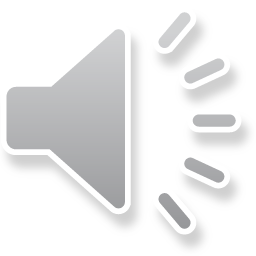 Câu 1: Trong rừng cây xanh sáo đùa sáo bay.
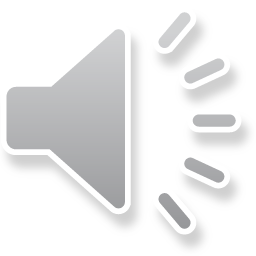 Câu 2: Trong rừng cây xanh sáo đùa sáo bay.
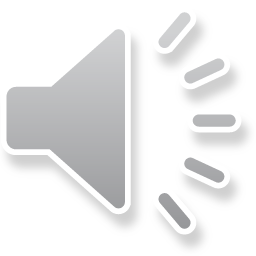 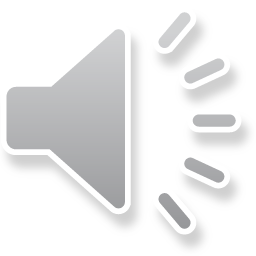 Câu 1+2: Trong rừng cây xanh sáo đùa sáo bay. Trong rừng cây xanh sáo đùa sáo bay.
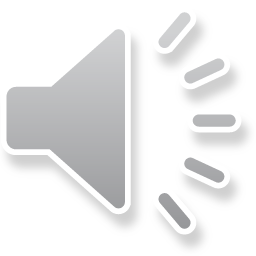 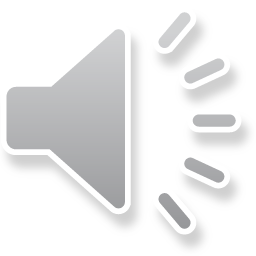 Câu 3: Ngọt thơm đom boong ơi, đàn chim vui bầy
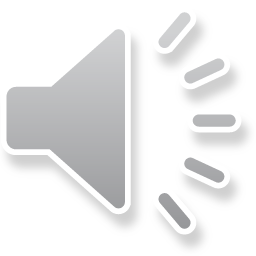 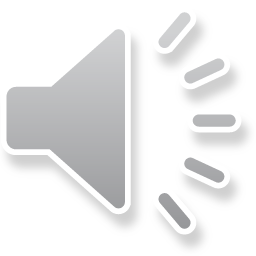 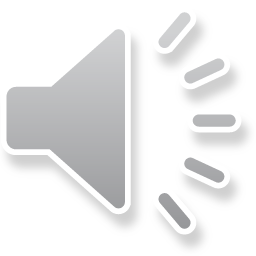 Câu 4: la là la la.
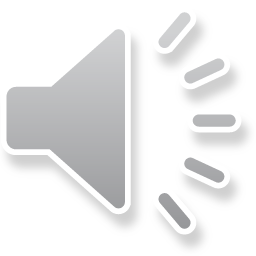 Câu 3+4: Ngọt thơm đom boong ơi, đàn chim vui bầy. La là la la.
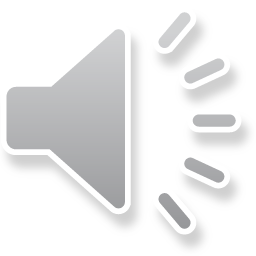 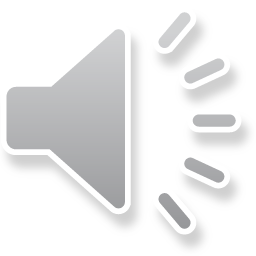 LỜI 1
Trong rừng cây xanh sáo đùa sáo bay.Trong rừng cây xanh sáo đùa sáo bay. Ngọt thơm đom boong ơi, đàn chim vui bầy. La là la la.
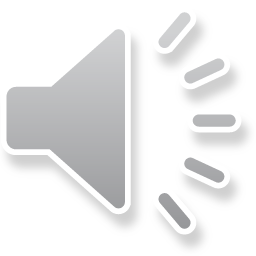 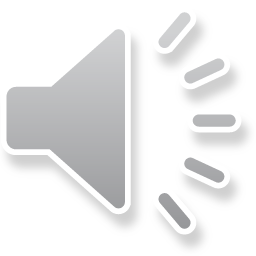 -GV cho HS hát nhẩm Lời 2 trên giai điệu lời 1
LỜI 2
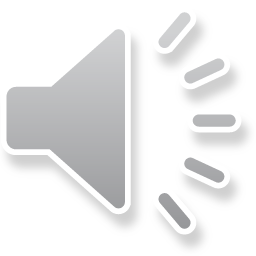 Trong rừng cây xanh sáo tìm trái thơm. Trong rừng cây xanh tiếng đùa líu lo. Ngọt thơm Đom Boong ơi, đàn chim vui bầy. La là la la.
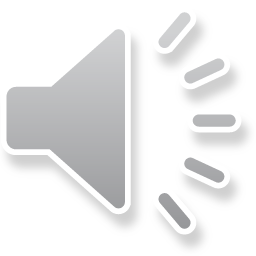 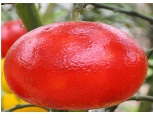 CHIM SÁO
                                                                                                                          Dân ca: Khơme
                                                                                                                                        Sưu tầm: Đặng Nguyễn
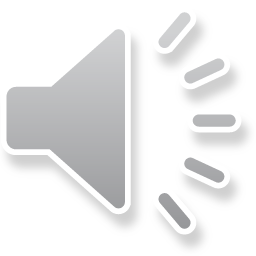 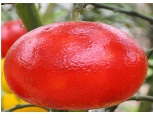 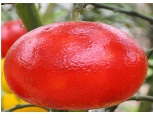 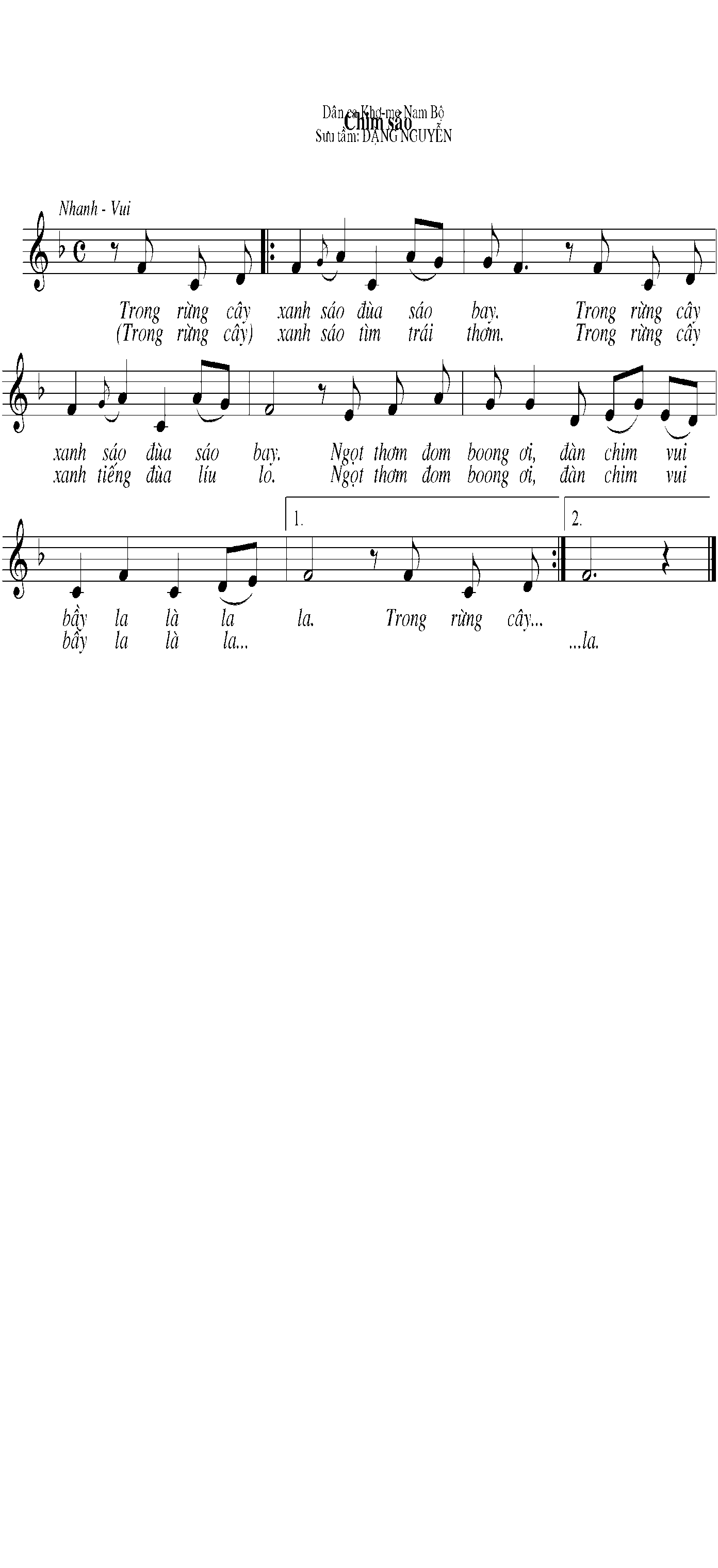 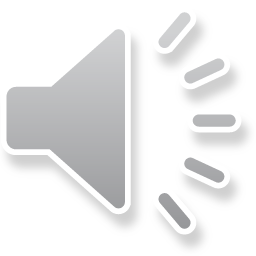 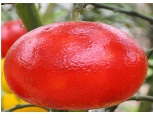 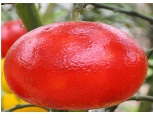 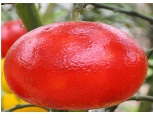 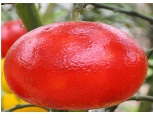 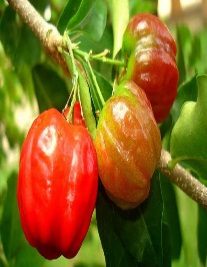 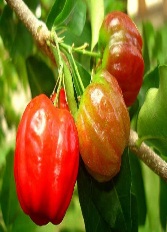 - GV HD Hát cả bài trên nhạc nền nhiều lần để hát đúng giai điệu, sắc thái, hát đúng những tiếng luyến, nốt hoa mỹ. Sửa chỗ sai kết hợp với hình thức: Lớp, nhóm, cá nhân…
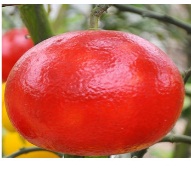 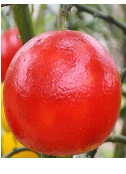 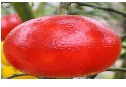 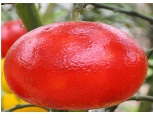 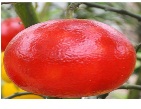 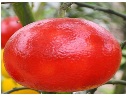 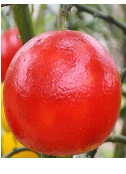 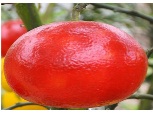 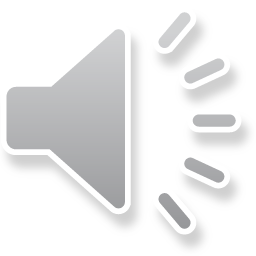 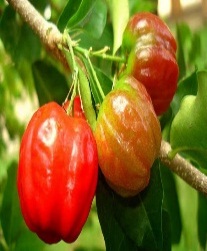 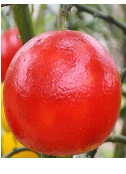 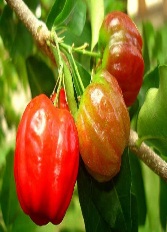 - HD HS hát vỗ tay theo tiết tấu
Trong rừng cây xanh sáo đùa sáo bay
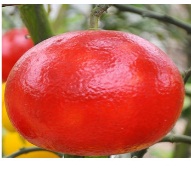 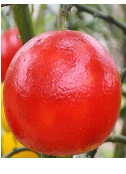 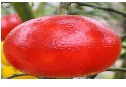 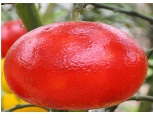 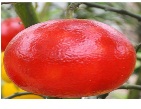 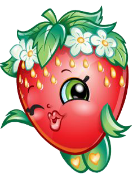 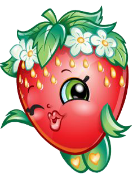 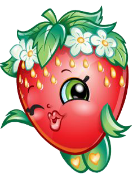 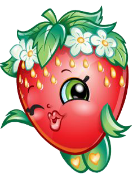 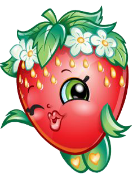 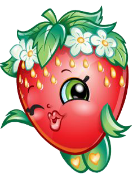 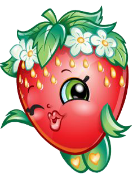 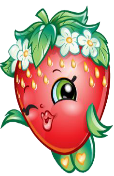 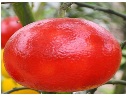 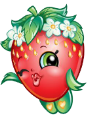 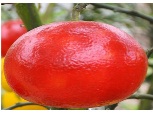 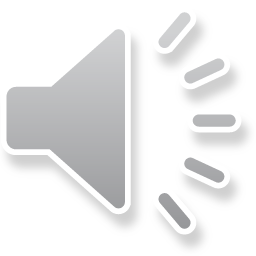